أ / ماجدة الامام 
العلوم التربوية
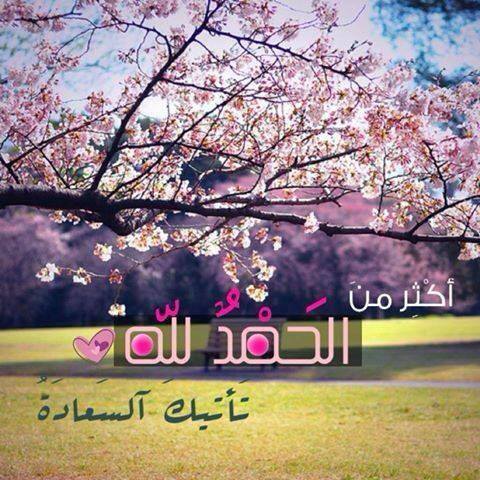 ألبوم صور فوتوغرافية
بواسطة Emano hassan
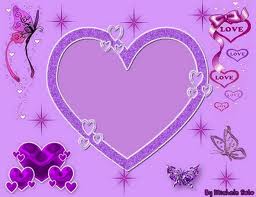 الفصل الاول: الفكر التربوي وعلاقته بالتطور الحضاري
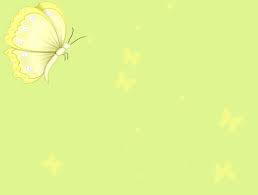 مفاهيم أساسية :
التربية :

منذ فجر الحضارة الإنسانية حيث كان الهدف الرئقبل أن تصبح للتربية مدارس ومؤسسات خاصة بها كانت تمتاز بالبساطة والبدائية مثل الحياة العامة التي كانت تحياها الشعوب البدائية يسي المحافظة على الخبرة الإنسانية وتحقيق مطالب الحياة لضمان استمرار حياة الإنسان ولذلك ركزت التربية على :
 -1كيفية الإعداد للحصول على ضروريات الحياة من مأكل ومشرب ولبس ومأوى .-2التدريب على العبادة لإرضاء عالم الأرواح وتحقيق الأمن والسلام .
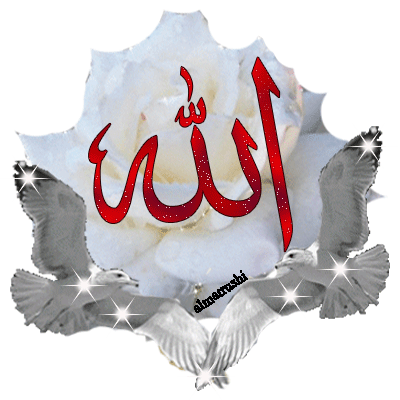 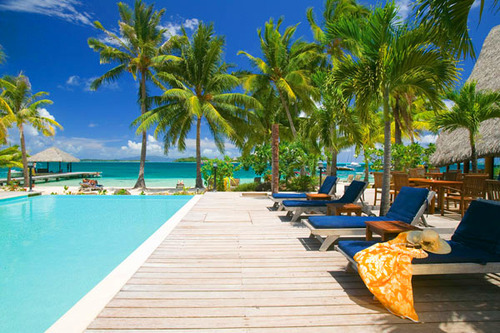 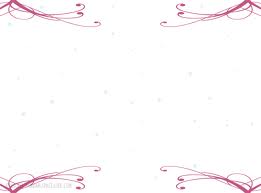 ثم تطورت الثقافات الإنسانية وأصبحت أكثر تعقيدا وأصبحت المدرسة الجهة المختصة بشؤون التربية وتعليم النشء عناصر التراث الثقافي وبذلك ظهرت ثقافات وحضارات عظيمة في التاريخ منها الحضارة الصينية والهندية والمصرية القديمة والبابلية والأشورية وباعتبار الإنسان كائن اجتماعي فهو في أمس الحاجة إلى التربية حتى يستطيع المشاركة في الحياة الاجتماعية ويتحمل مسؤولياته ويقوم بممارسة الأعمال والأنشطة ويتعاون مع غيره من أفراد المجتمع . فالتربية كتوجيه اجتماعي عملية متبادلة بين الفرد ومجتمعه فهي ضرورة للوجود الإنساني في تكوين الشخصية وتحديد السلوك وأساليب التعامل واكتساب الأنماط .
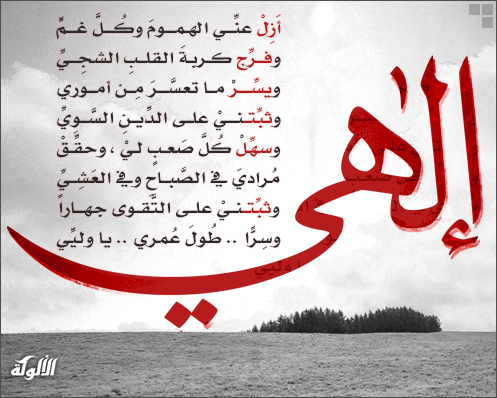 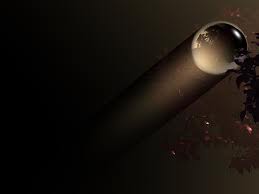 ومن هنا يمكننا أن نقول أن التربية تهيئ للفرد البشري المناخ الذي يساعده على تحقيق نموه نفسيا وجسمانيا واجتماعيا ومعرفيا ومهنيا وخلقيا ومواجهة الحاضر والمستقبل وتنمية القدرة على التفكير والتطوير والإبداع والتجديد مع الشعور والولاء للجماعة .
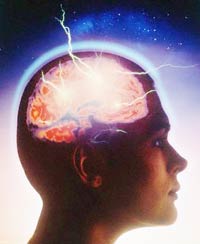 :
الثقــافة
الثقافة عملية عقلية بدأت حي نما بدأا لإنسان يستخدم الرموز ويسجل خبراته ونتيجة لطابعها هذا فقد انتقلت من إنسان لآخر بسهولة فهي أداة الفكر لسد متطلباته الأساسية ولاستمرار بقائه .
والثقافة حصيلة كل ما تعلمه أفراد المجتمع من نمط المعيشة و التفكير والمعارف والمعتقدات والمشاعر والاتجاهات والقيم وما يستخدم من أدوات وآلات لإشباع الحاجات والتكيف مع البيئة الاجتماعية  والطبيعية 
يحتاج إلى نوعا من التوجيه الأخلاقي والضبط
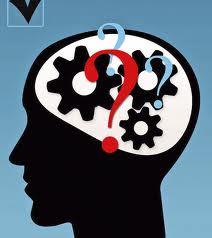 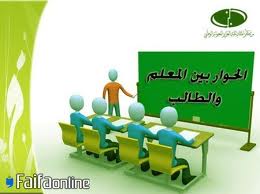 وفهم ثقافة المجتمع لهو أمر ضروري لعمل المعلم(فسري )
 ج-لكي يساعده على تلبية حاجات الإفراد البيولوجية والنفسية والاجتماعية وإشباعها يحتاج إلى نوعا من التوجيه الأخلاقي والضبط
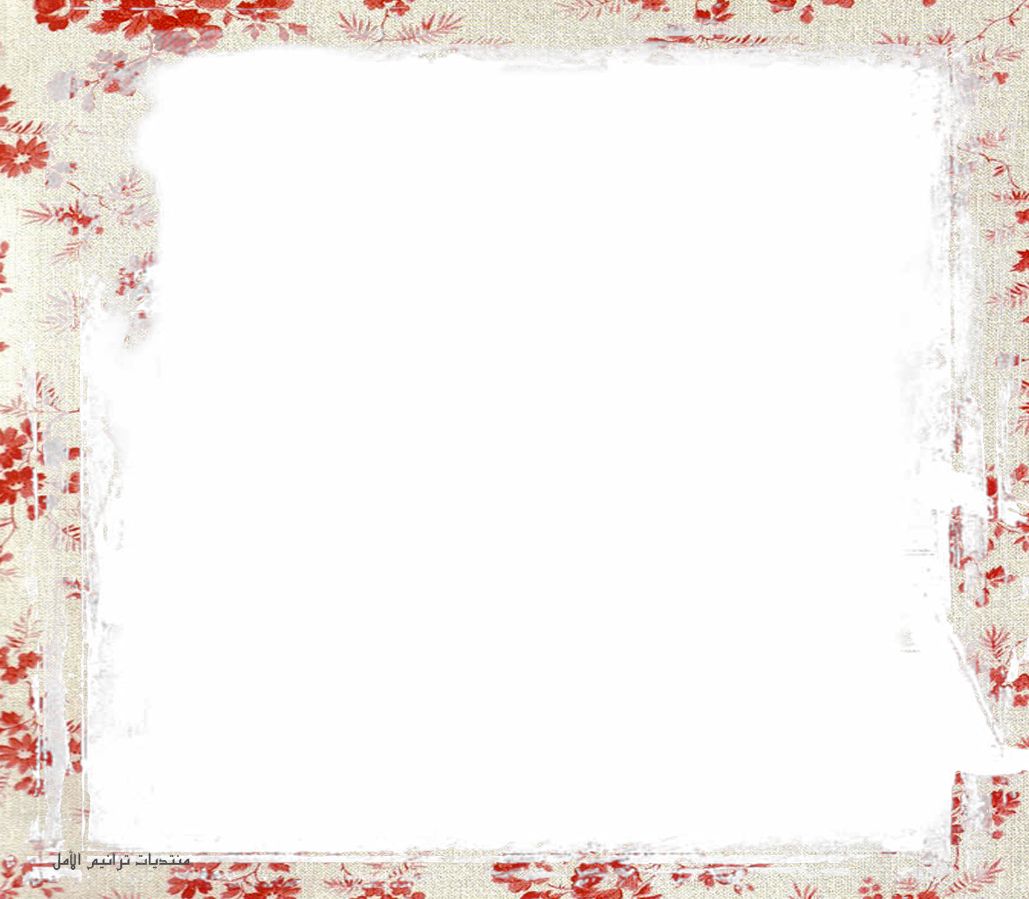 علما بان الثقافة هي كل ما صنعه واكتشفه الإنسان لإشباع حاجته البيولوجية والعقلية والنفسية والاجتماعية بما قام به الإنسان من صنع المسكن والملبس وما اعتاده وجعله من قيمه وتقاليده وما عبر عنه من بسيطا وليس معقدا إلا انه تطور وتعقد يوما بعد يوم وعلينا أن نعرف هل الثقافة والحضارة شيء واحد؟      لا حيث أن الحضارة هي جزء من الثقافة أن الثقافة هي حصيلة التراث الإنساني سواء كانت مادية او معنوية ويمكننا ان نقول ان الحضارة تعبير عن الجزء المادي للثقافة .
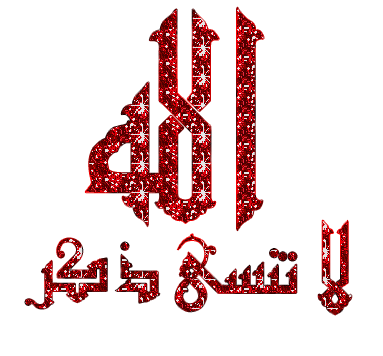 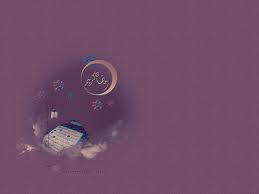 العلاقة بين الثقافة والتربية :
والعلاقة بين الثقافة والتربية علاقة وثيقة فالتربية جزء لا يتجزأ من ثقافة المجتمع والعلاقة بينهما علاقة تبادلية وإذا كانت التربية هي العملية التي يتم فيها نقل الثقافة باكتساب الأفراد عناصرها وأنماطها فهي تمثل احد الأبعاد والخصائص المميزة لثقافة المجتمع بل وتتأثر بالتغيرات التي تحدث في عناصر الثقافة وتلعب بدورها دور المؤثر في نمو تلك الثقافة وتجديدها أو تؤثر عليها بالسلب 
فالمنظومة التعليمية وما تشمله من معلم تم إعداده وأهداف تربوية ومناهج دراسية ومقررات وأساليب وطرق التدريس وادراة تعليمية وإدارة مدرسية وإشراف تربوي تتأثر بكل الظروف المجتمعية سواء كانت سياسية , اقتصادية , دينية , اجتماعية , فكرية , قيمية واتجاهات ومثل وكذلك فهي أكثر تأثيرا بالآداب والفنون السائدة في هذا المجتمع
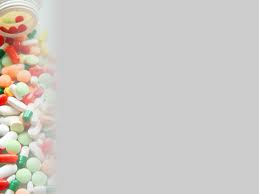 وعلينا أن نؤكد على ما تلعبه المدرسة إلى جانب المؤسسات الأخرى بتجديد شخصيات الأفراد للمجتمع في ضوء الثقافة المتعارف عليها وكيفية التكيف مع المجتمع والنهوض به مع نقل التراث الثقافي الذي تركه الإنسان وقام به على مر العصور كما تلعب الثقافة دور تربوي باكتساب الإنسان صفته الإنسانية بإكسابه اللغة ومظاهر السلوك الغير مرغوب فيه والقيم والعادات والاتجاهات وإذا كان تطور الفكر التربوي يتحرك عبر الحضارات المختلفة فالحكم على أي حضارة يتوقف على :
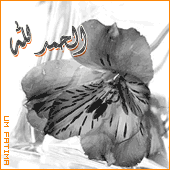 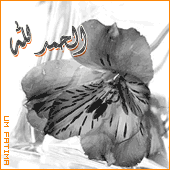 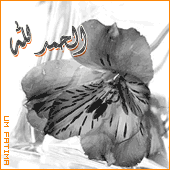 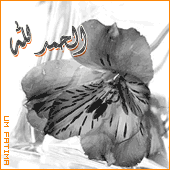 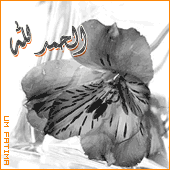 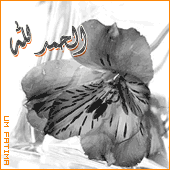 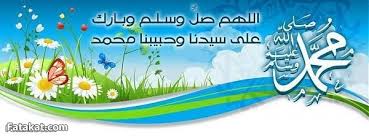 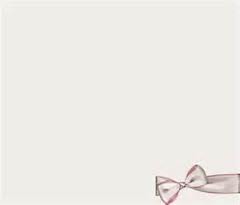 1-عمق وكثرة المحتوى الثقافي من اساليب ومعارف ومعتقدات ومشاعر واتجاهات وقيم وعادات وعلوم وفنون وادوات .2- اثر ما سبق في حياة الافراد وبالتالي فالحضارة والثقافة على علاقة وثيقة بالتربية فالحضارة تحدد من يتعلم وتحدد الاهداف ومن يقوم بالتعليم وتحديد الفترة الزمنية وهل هو تعليم اجباري ام اختياري الى اخره وتحدد الثقافة ما ينبغي ان يحصل عليه الفرد من معلومات ومهارات وقيم وعلوم وفنون وعقائد واتجاهات فالحضارة تركز على الوسائل المادية للتربية والثقافة تركز على الوسائل الداخلية للتربية .
1
-1-عمق وكثرة المحتوى الثقافي من أساليب ومعارف ومعتقدات ومشاعر واتجاهات وقيم 
وعادات وعلوم وفنون وأدوات .
2- اثر ما سبق في حياة الأفراد
 وبالتالي فالحضارة والثقافة على علاقة وثيقة بالتربية فالحضارة تحدد من يتعلم وتحدد الاهداف ومن يقوم بالتعليم وتحديد الفترة الزمنية وهل هو تعليم اجباري ام اختياري الى اخره وتحدد الثقافة ما ينبغي ان يحصل عليه الفرد من معلومات ومهارات وقيم وعلوم وفنون وعقائد واتجاهات فالحضارة تركز على الوسائل المادية للتربية والثقافة تركز على الوسائل الداخلية للتربية .
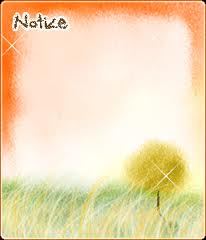 التاريخ : 	حددت دائرة المعارف الاسلامية  ان التاريخ يقصد به ضروب الحوادث الحولية مما ينطبق على تراجم الرجال وسيرهم واضح شمس الدين السخاوي قائلا بانه فن يبحث عن وقائع الزمان من ناحية التعيين والتوقيت وموضوع هذا الفن هو الانسان والزمان والمكان فهو تحديد وتوضيح ووصف حدث ما وروايته .فالتاريخ يعني ببساطة قصة الانسان في كفاحه عبر العصور ولذا يعني المؤرخون بالتاريخ البشري منذ ان عرف الانسان الكتابة دون احداثه بسجلات المؤرخين لأنها تقع في فترة ما قبل التاريخ فهي تقع في نطاق علماء الاثار والاجتماع البشري .
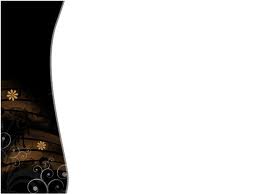 تاريخ التربية :
إن موضوع تاريخ التربية يتعلق بمعالجة التربية من المنظور التاريخي فالتاريخ يتعلق بما يدور من أحداث وأشخاص وعلاقات زمنية ومكانية وتفسير هذه الأمور تفسيرا يربط بينها وينظم علاقتها وتاريخ التربية يتعلق بالتاريخ لقطاع التربية أما التربية فيقصد بها التنشئة الاجتماعية للفرد بحيث يكتسب خصائص مجتمعه وهذه التنشئة الاجتماعية يشترك فيها المجتمع بكل قواه المؤثرة ومنظماته الاجتماعية والرسمية سواء كان النظام السياسي والاقتصادي والاجتماعي وإذا كان الهدف الرئيسي للتربية مساعدة الفرد لتحقيق التوافق الثقافية التي يستطيع من خلالها تحقيق هذه الغاية
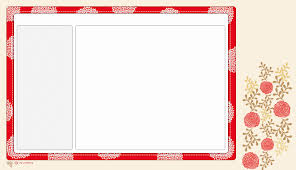 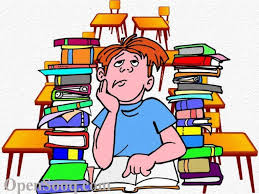 ومن هنا لا بد أن نفهم أن موضوع تاريخ التربية يتعلق بالتاريخ للتربية أو دراسة التربية  ومؤسساتها المختلفة بما فيها المدرسة ( المنظور التاريخي ) ولذلك سوف نركز على استعراض ونقد نماذج التربية في المجتمعات البشرية والمراحل التي مرت بها وما بها من أساليب وطرق تدريس ومناهج ونظم تعليمية وراء المفكرين التي وجهت التربية وأثرت فيها وهذا الذي دفعنا أن نحدد مفهوم الثقافة وعلاقته بالتربية والفرق بينه وبين الحضارة مع التركيز على مقومات المجتمع سواء كانت مقومات سياسية أو جغرافية أو اقتصادية أو دينية أو لغوية والتي أثرت فعلا في تطور الفكر التربوي
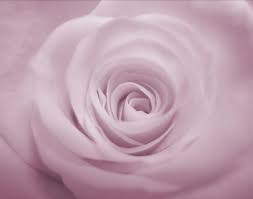 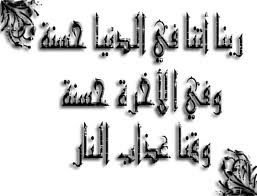 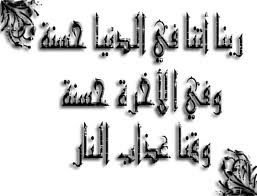 شكرا لحسن الاستماع والتفاعلنستودعكم الله
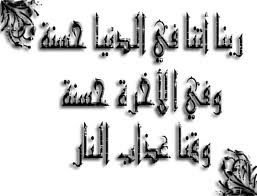 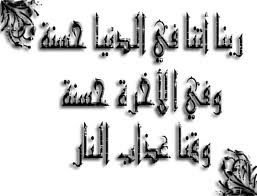